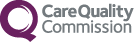 Name of location or provider should be entered here
Three lines max.
CQC overall rating
Outstanding
Enter date here
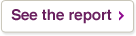